Dì-qī kè         nǐ     xǐhuan  shénme   yùndòng
第7课   你喜欢什么运动
1
山东大学
生词
一般    yìbān           Adv     in general
做         zuò               V          to do
经常    jīngcháng     Adv     often
有的    yǒude           Pr       some
时候    shíhou          N       (a point in) time; moment
房间    fángjiān        N         room
写        xiě                V          to write
作业    zuòyè            N         homework
旅游         lǚyóu              V        to travel
本            běn                M        measure word for books
动物园    dòngwùyuán   N       zoo
语法
名词“时候”     The noun “时候” 
动词重叠             The reduplication of verbs
助词“了”(2)     The particle “了”(2)
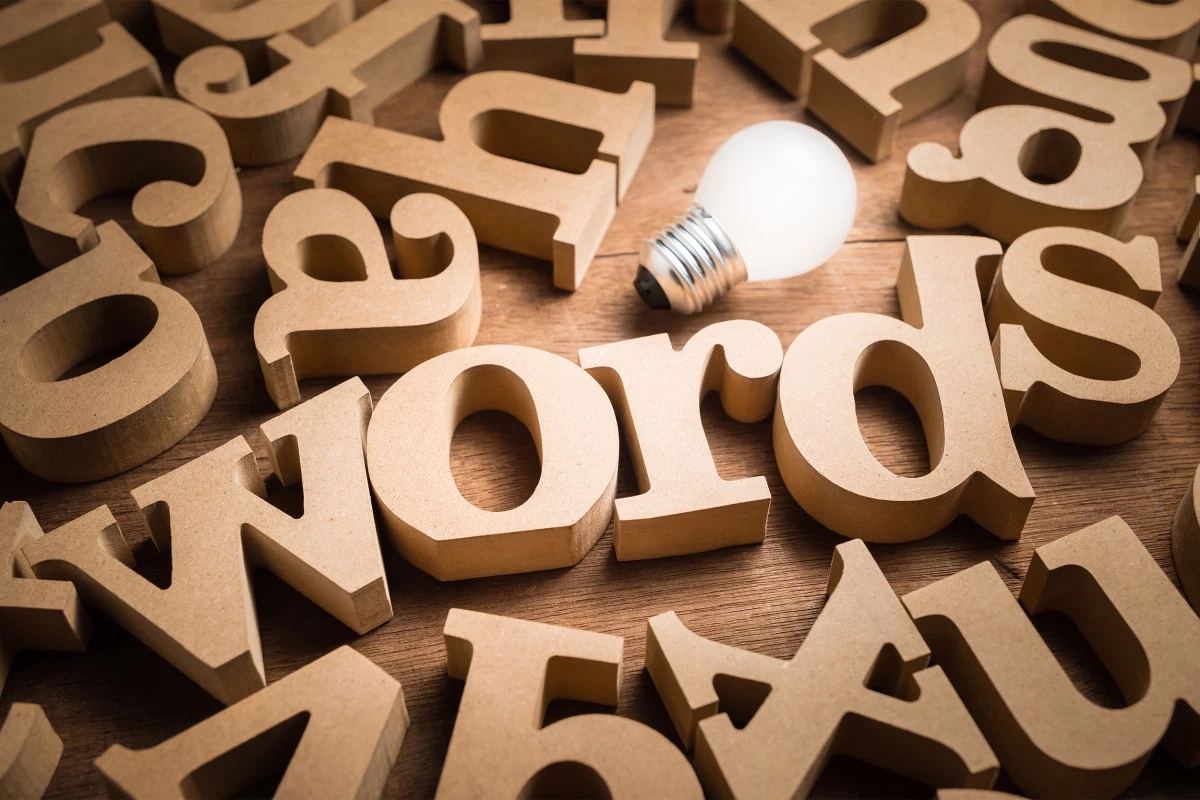 生词
WORDS
一般
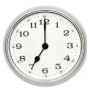 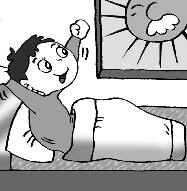 王老师的一天
Adv
6:30 AM
qǐchuáng
起床
一般 + VP
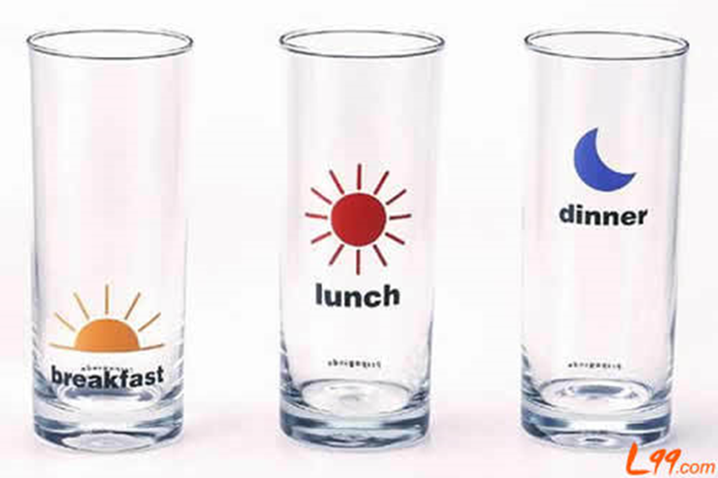 他一般几点起床？
他一般七点起床。
不吃早饭
晚饭，在家
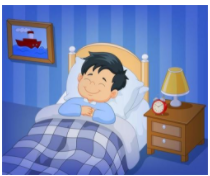 10:30 PM
做
V
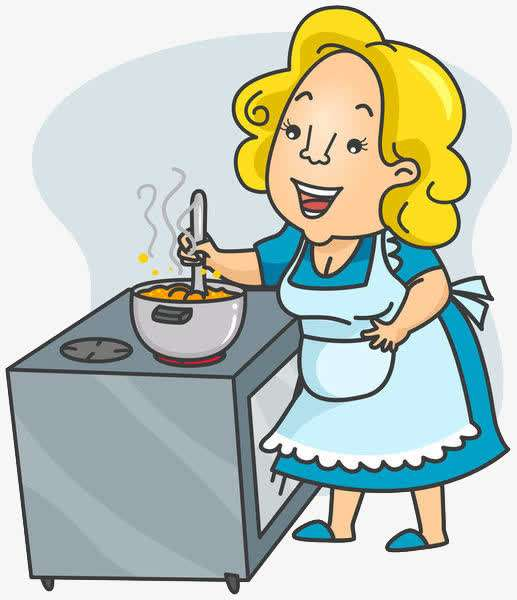 你周末一般做什么？
我一般去超市买东西。
做饭
经常
Adv
(经)常 + V
去超市
去图书馆
A：你经常_____吗？  
B：我经常_____。
       我不常_____。
有的
有的  N  ；有的  N  。
Pron
A：你们都喜欢喝咖啡吗？
B：不是。有的人喜欢，有的人不喜欢。
A：中国人都喜欢红色吗？
B：不。有的中国人喜欢，有的中国人不喜欢。
A：中国的超市都很大吗？
B：不。有的很大，有的不大。
房间
N
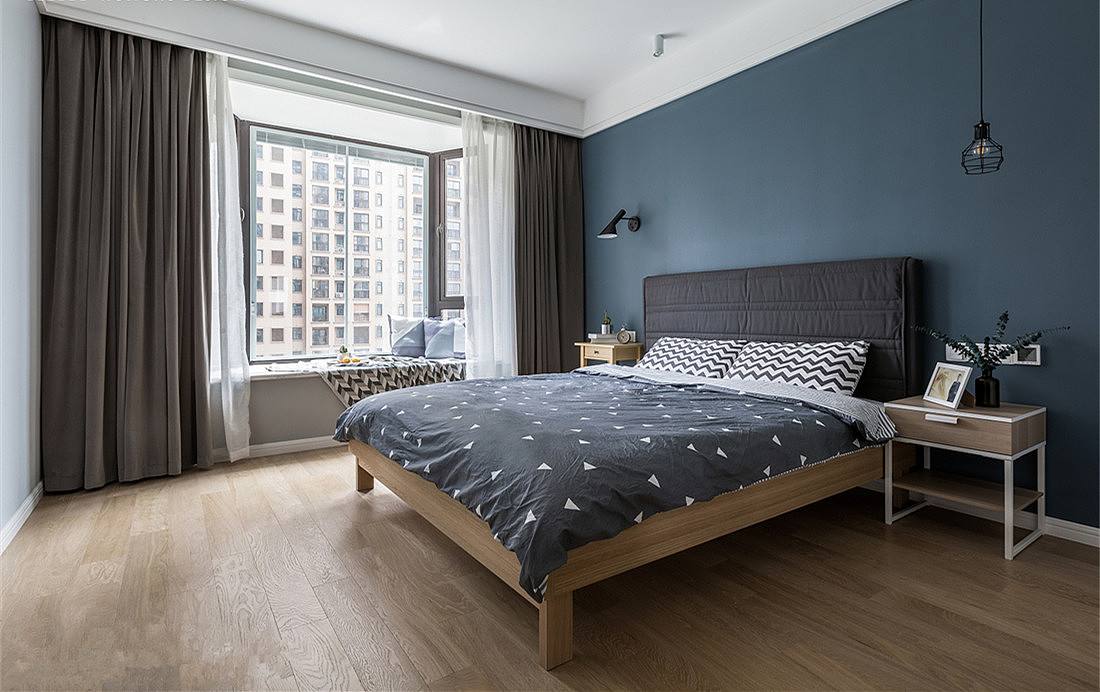 一个房间
他在房间睡觉。
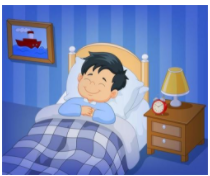 写
作业
N
V
写汉字
写作业  
我有很多作业。
今天的作业很难。
做作业
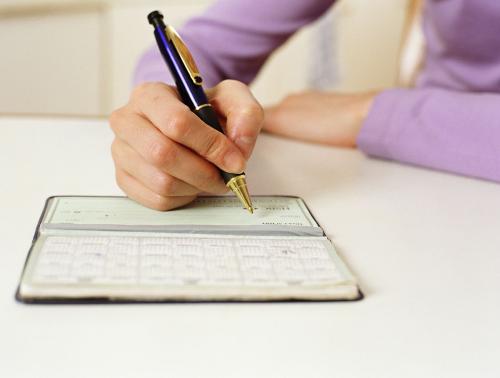 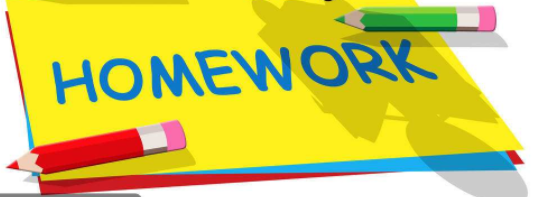 旅游
V
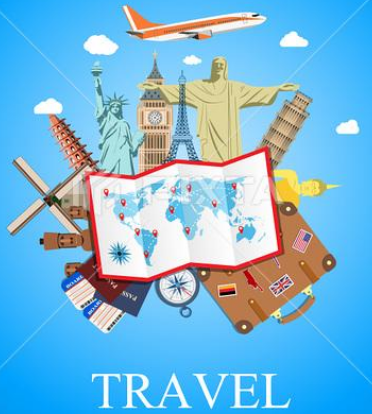 去北京旅游       
旅游北京（×）
来中国旅游       
在上海旅游
你经常旅游吗？
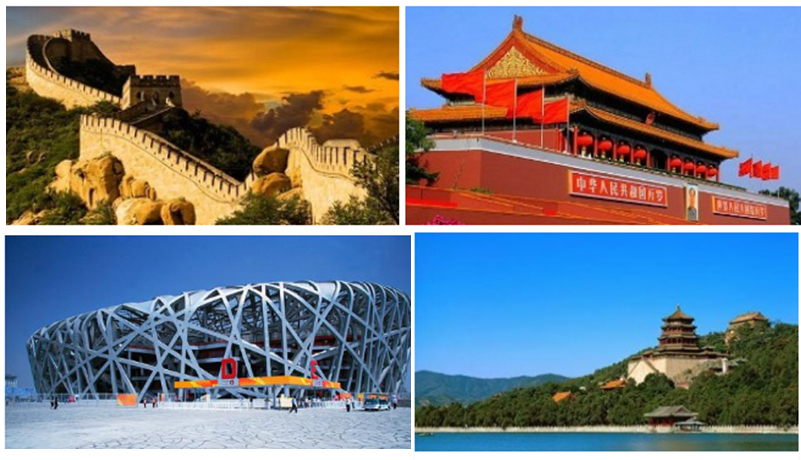 本
M
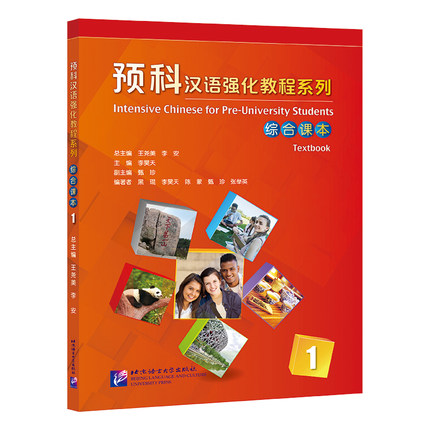 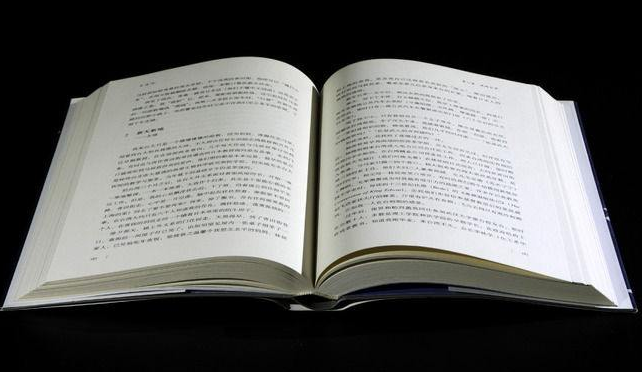 一本书
一本课本
动物园
N
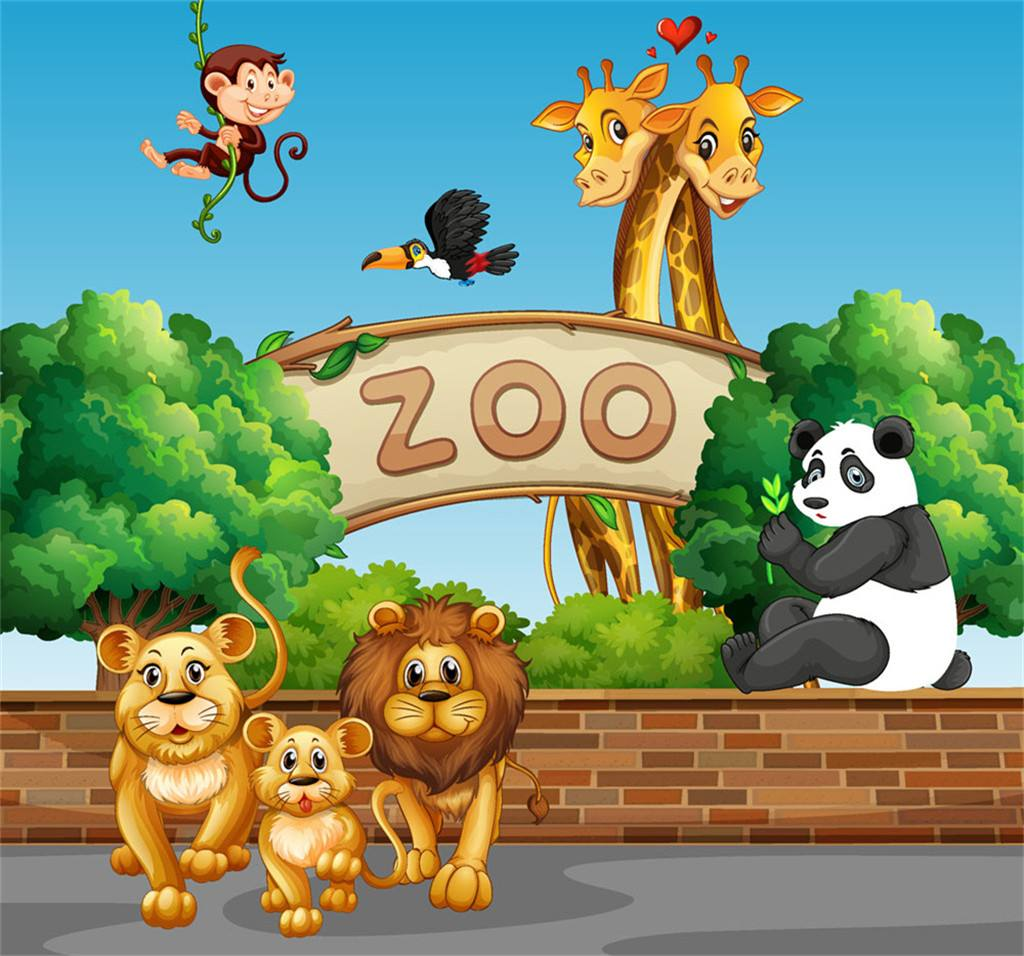 他经常去动物园。
动物园里有很多动物。
语法
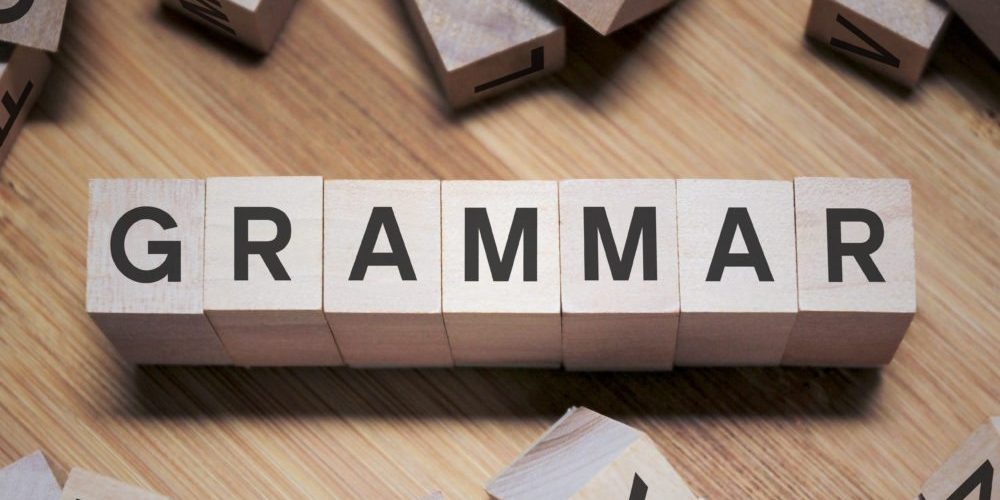 GRAMMAR
名词：时候  The noun “时候”
①  有的时候…...
A：你都是早上喝咖啡吗？
B：不，我有的时候早上喝，有的时候中午喝。
②  什么时候
A：你什么时候去北京旅游？
B：我这个周末去北京旅游。
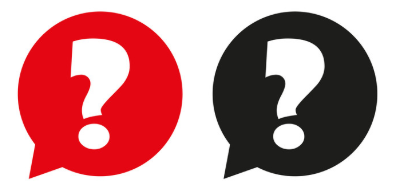 ③    V  的时候
和中国朋友一起玩的时候，我一般说汉语。
不上课的时候，你一般做什么？
动词重叠  The reduplication of verbs
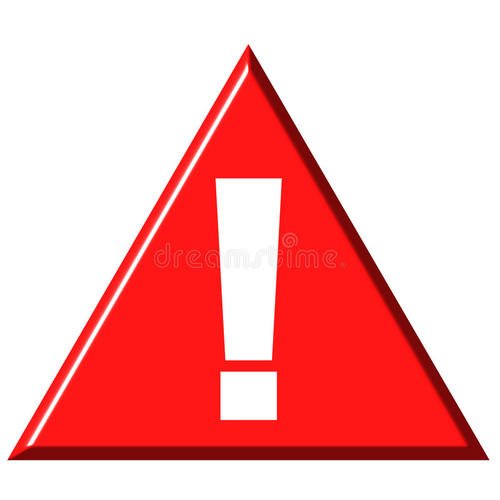 我周末不看看书。×
周末我一般________。
09:00AM
写写 作业
10:00AM
写作业
A
11:00AM
12:00PM
买买 东西
去买东西
01:00PM
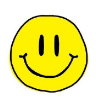 02:00PM
看看 电影
03:00PM
看电影
04:00PM
喝喝 咖啡
05:00PM
喝咖啡
06:00PM
AA
07:00PM
玩玩 手机
玩手机
08:00PM
09:00PM
A：你昨天晚上做什么了？
B：我________________。
A了A
06:00PM
写作业
去买东西
07:00PM
08:00PM
喝咖啡
09:00PM
看电影
10:00PM
11:00PM
玩手机
12:00AM
AB
ABAB
AB
AAB
介绍介绍 我的朋友
睡睡觉
上上课
你在中国好吗？
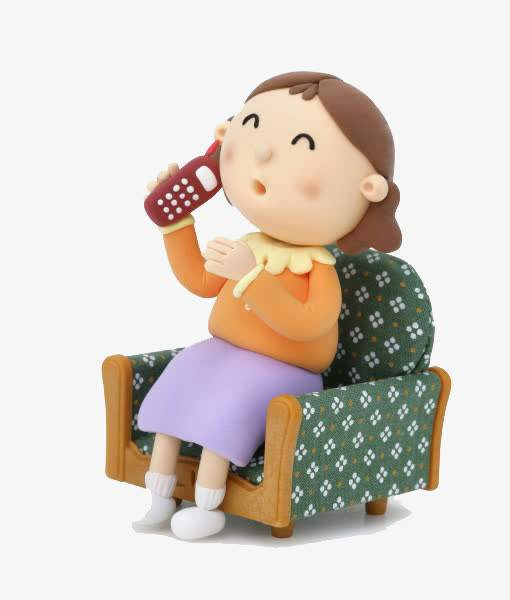 我在中国很好，星期一到星期五，我们上上课、学学习；周末在宿舍睡睡觉、看看电影，也去超市买买东西。
dào / to
助词：了(2)     The particle “了”(2)
她买苹果了。
她买了三个苹果。
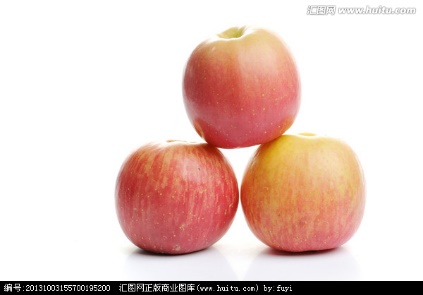 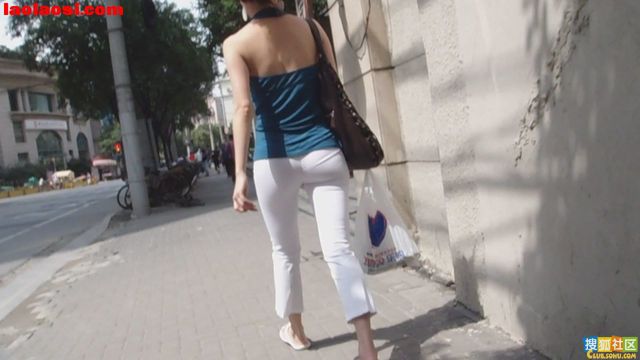 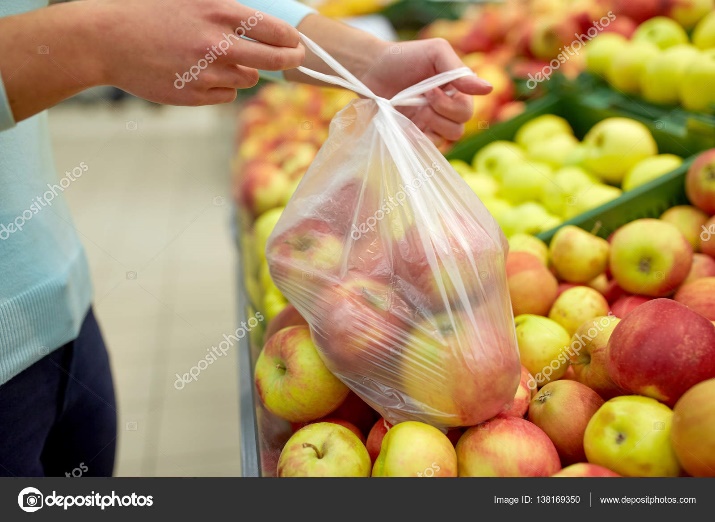 A：你买什么了？
B：我  买 了  三个 苹果。
两本书         
一点儿水果
S
V.
O.
了
Nu-M
我没有 买   半斤 水果。
我没有 认识 十个 中国朋友。
×
×
S
V.
Adj.
O.
了
Nu-M
我    买   了       很多  东西。
王语     买        了一个很好看的  手机。
我    买   了  两斤       苹果。
O.
S
V.
了
Pron.
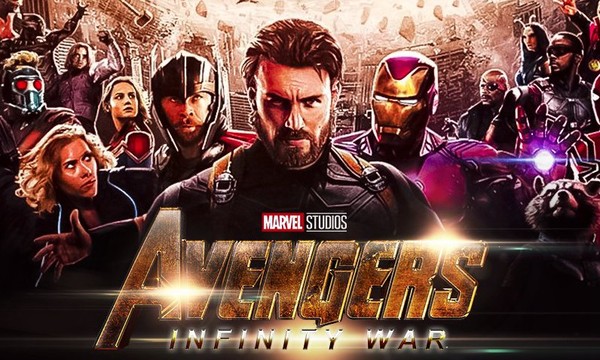 周末，我  看   了    这个  电影。
我买了三个苹果。
我没有喝咖啡。
李白买了一本很贵的书。
昨天，我看了这个电影。
小结
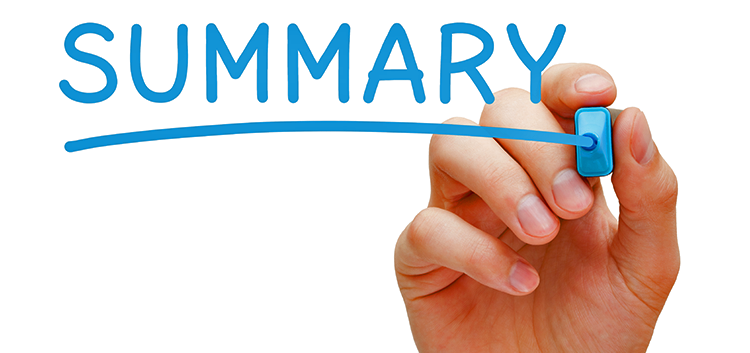 SUMMARY
生词
一般    yìbān           Adv     in general
做         zuò               V          to do
经常    jīngcháng     Adv     often
有的    yǒude           Pr       some
时候    shíhou          N       (a point in) time; moment
房间    fángjiān        N         room
写        xiě                V          to write
作业    zuòyè            N         homework
旅游         lǚyóu              V        to travel
本            běn                M        measure word for books
动物园    dòngwùyuán   N       zoo
语法
名词“时候”     The noun “时候” 
动词重叠             The reduplication of verbs
助词“了”(2)     The particle “了”(2)
小结
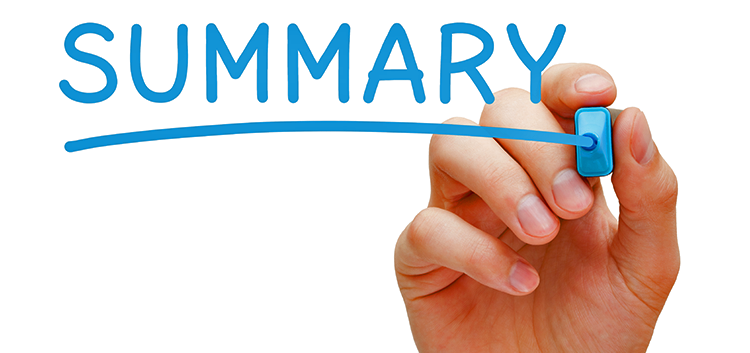 SUMMARY
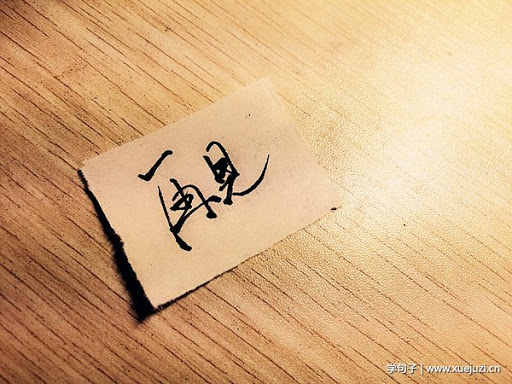